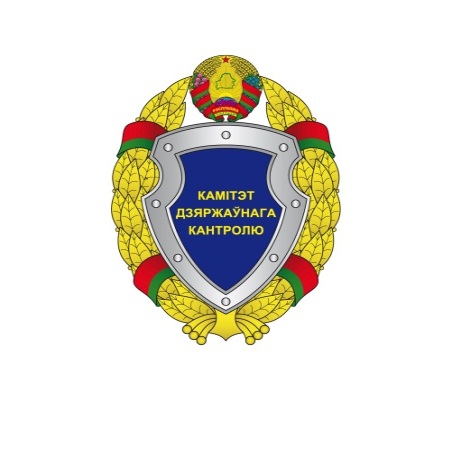 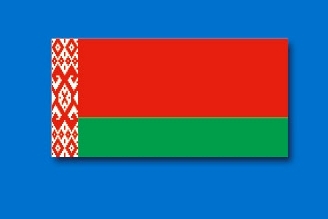 The State Control Committee of the Republic of Belarus
Dmitry  Sanko
Head of the Main Analytical Department
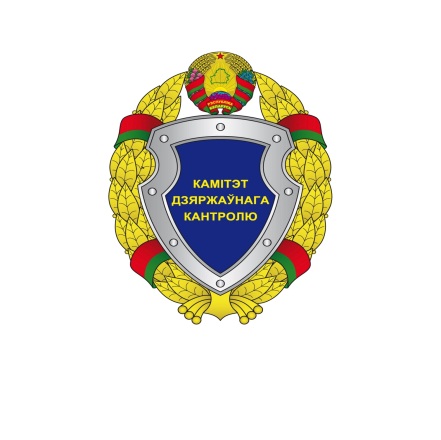 2
COMMITTEE OF STATE CONTROL OF THE REPUBLIC OF BELARUS
Chapter 8. Committee of State Control 
(Constitution of the Republic of Belarus)

Article 129. The Committee of State Control shall exercise state control over execution of the republican budget, use of state property and implementation of the acts of the President, the Parliament, the Government and other state bodies, regulating state property relations and economic, financial and tax relations. 
Article  130. The Committee of State Control shall be formed by the President. The Chairperson of the Committee of State Control shall be appointed by the President. 
Article 131. The competence, organization and operating procedure of the Committee of State Control shall be determined by the legislation.
3
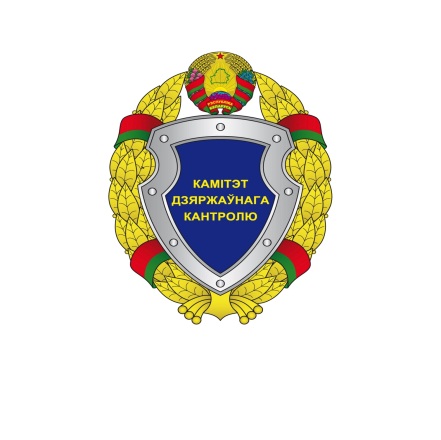 COMMITTEE OF STATE CONTROL OF THE REPUBLIC OF BELARUS
The main tasks of the Committee of State Control:

to ensure economic security of the Republic of Belarus; 

to supervise execution of the budget, use of state property, implementation of acts delivered by the President of the Republic of Belarus, the Parliament, the Government and other public bodies regulating state property, economic, financial and taxation relations; 

control over execution of the instructions issued by the President of the Republic of Belarus; 

prevention, detection and restraint of economic violations and crimes;

implementation of efficient actions to prevent legalization of criminal income, funding of terrorism and proliferation of mass destruction weapons.
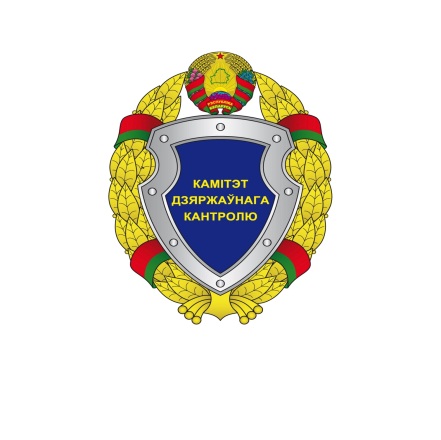 4
COMMITTEE OF STATE CONTROL OF THE REPUBLIC OF BELARUS
Main Department of Control over Material Production Industries
Main Department of Control over Banking  and Foreign Economic Activities
Main Department of Control over Budgetary and Financial Sphere
Organizational structure of the Committee of State Control
Central office
Other divisions (analytical, legal, organizational, etc.)
Main Department of Control over Agricultural and Environmental Complexes
Main Department of Control over Consumer Market and Services
Department of Financial Monitoring
Minsk (city) Main  Control Department
Department of Financial Investigations
Regional Committees 
of State Control
Offices of the Financial Investigations Department for Regions and the City of Minsk
5
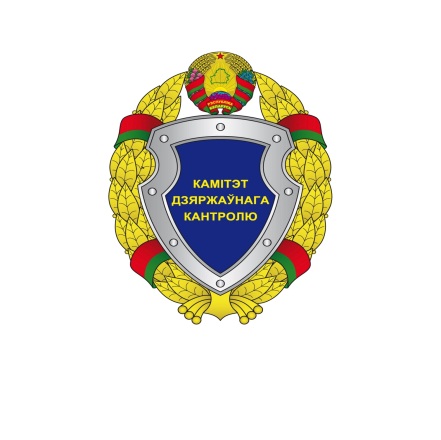 COMMITTEE OF STATE CONTROL OF THE REPUBLIC OF BELARUS
Tools to support the activity                                                         of the State Control Committee
Control activity
Financial monitoring
Administrative procedural activity
Operational investigative activity
Criminal procedural activity
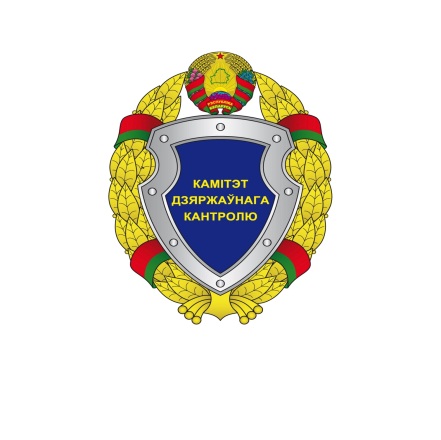 6
COMMITTEE OF STATE CONTROL OF THE REPUBLIC OF BELARUS
Algorithm of carrying out of control analytical activities
Synthesis of  information
Operational activities
Department 
of Financial Investigations
Operational support
Summarized data
Data exchange
Data exchange
Audit report
Analytical activities
Control activities
(audits)
Departments of financial control
Data exchange
Data exchange
Summarized data
Synthesis of information
Analysis of financial transactions
Informational support
Department 
of Financial Monitoring
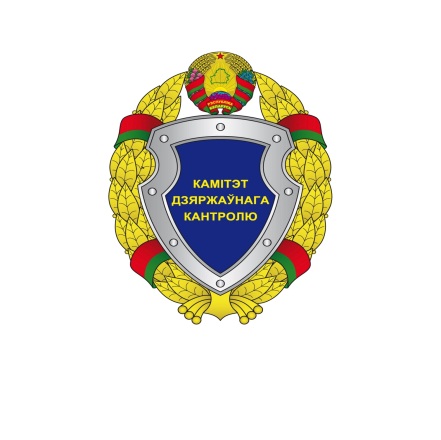 7
COMMITTEE OF STATE CONTROL OF THE REPUBLIC OF BELARUS
Main activities for prevention and anticipation of violations

     Monitoring (observation, analysis, assessment, development of recommendations for the elimination of violations and shortcomings).
     Sending orders on elimination of legislation violations. 
     Sending applications for elimination of causes and conditions contributing to committed violations. 
     Approving drafts of normative legal acts within the competence and developing proposals on elimination of gaps in the legislation. 
     Informing public bodies on detected flaws and errors. 
     Interacting with population and general public (meetings with citizens, hotline responses, onsite visiting of labor collectives, etc.).
     Informing about the results of control and analytical activities in mass media, uploading this information on the Committee’s official website.
     Holding conferences, round-table discussions, workshops, lectures.
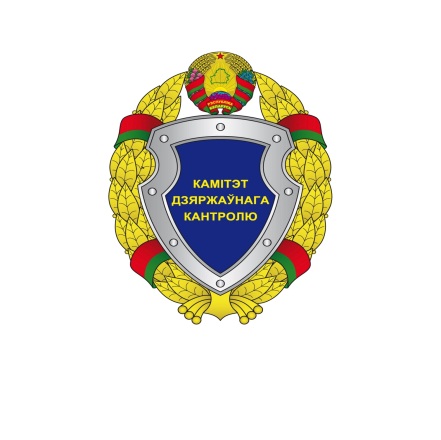 8
COMMITTEE OF STATE CONTROL OF THE REPUBLIC OF BELARUS
Participation in the work of international organizations
INTOSAI
Council of Heads     of CIS SAIs
Committee                    of State Control
EUROSAI
CCHTFIA
EAG
Egmont Group
Council of Heads of CIS FIUs
EAG – Eurasian Group on Combating Money Laundering and Financing of Terrorism 
CCHTFIA – Coordination Council of Heads of Tax (Financial) Investigation Agencies of the Commonwealth of Independent States
Council of Heads of CIS FIUs – Council of Heads of Financial Intelligence Units of the Commonwealth of Independent States